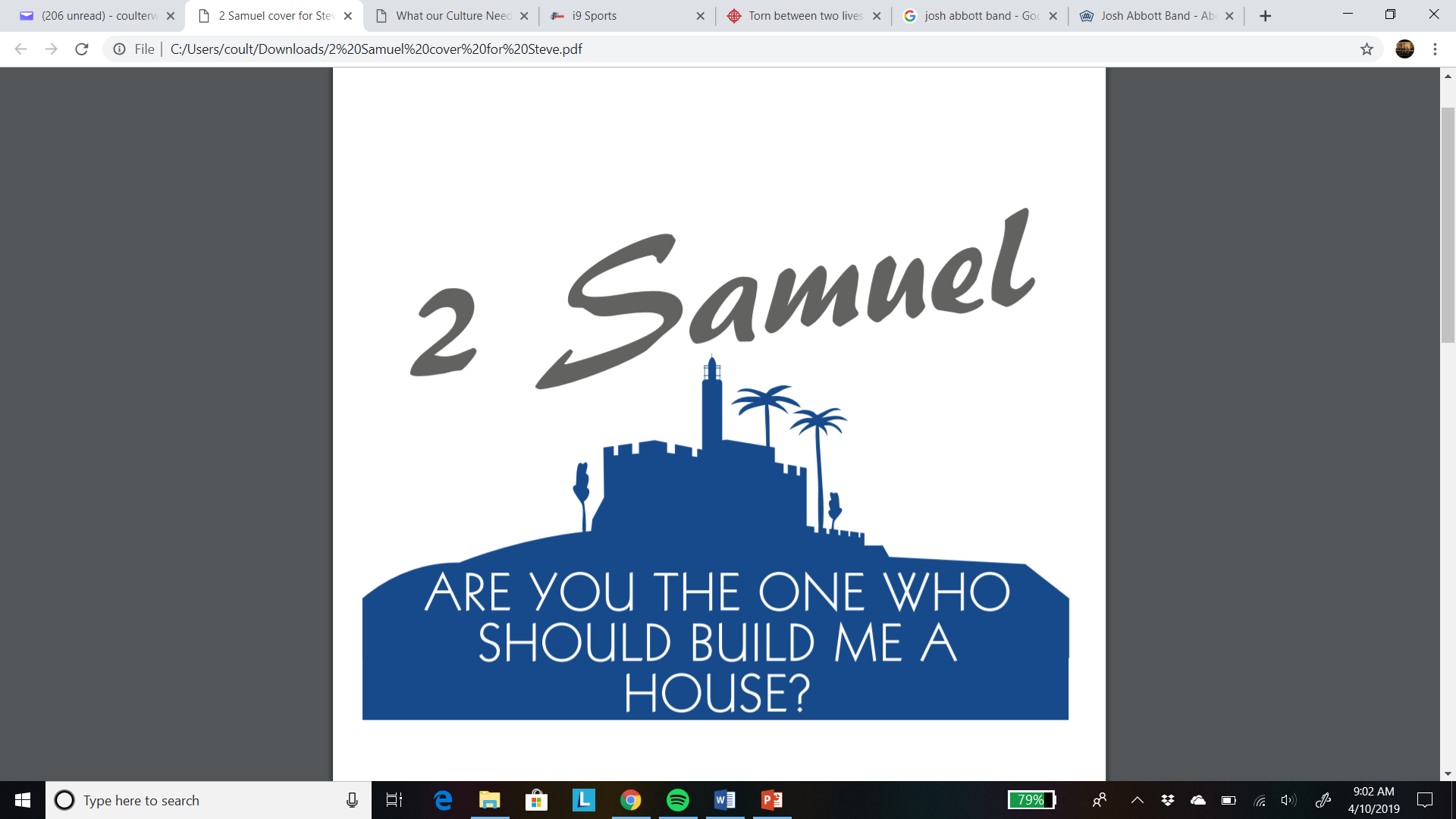 Ch 6-7 David’s Spiritual Renewal
Agree or Disagree: 
“Ch 7 is not a condemnation of David’s desire to build a temple. He is simply doing what any good ancient Near Eastern monarch would do after succeeding at war.” -B. Arnold, pg 473
2 Samuel 6-7 Spiritual Renewal
1) How to move the ark? How does Israel do it?  
David uses new cart & NOT Levites & their poles. 
2) What about David? His reaction to Uzzah? 
	Celebrating w/ music. 		But then angry & afraid. 
	God struck Uzzah down for irreverence. 
3) What works? Michal’s reaction? David’s answer?
	She despised him in her heart. Many possible reasons. 
	God chose me, I’ll praise & be honored by others. 
	Marriage Caution: Be careful looking at “others.” 
4) David’s desire? Nathan’s initial response?
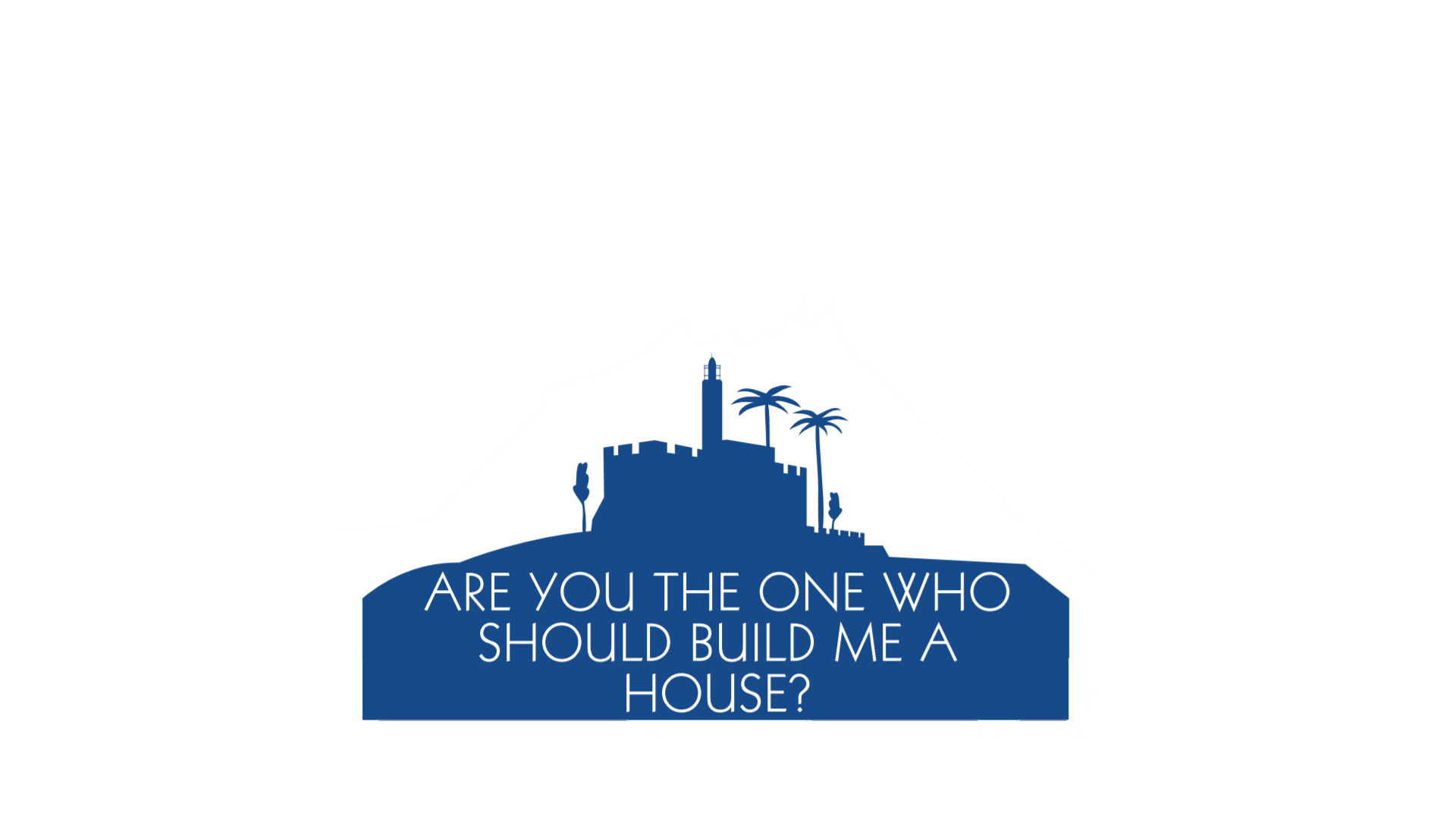 2 Samuel 6-7 Spiritual Renewal
4) David’s desire? Nathan’s initial response? 
Build God a cedar house. 	“The LORD is w/ you.” 
5) God’s message for Nathan to David? 
	Are you the one to build me a house? 	When did I ever ask for a cedar house?
	Why assume He needs something better than asked? 		Does He make mistakes & leave requests out?  
	David’s name will be famous like Abraham.	Descendants on the throne forever, but disciplined.
		Why do we look for a Son of David? This chapter.  
6) Highlights of David’s prayerful response?
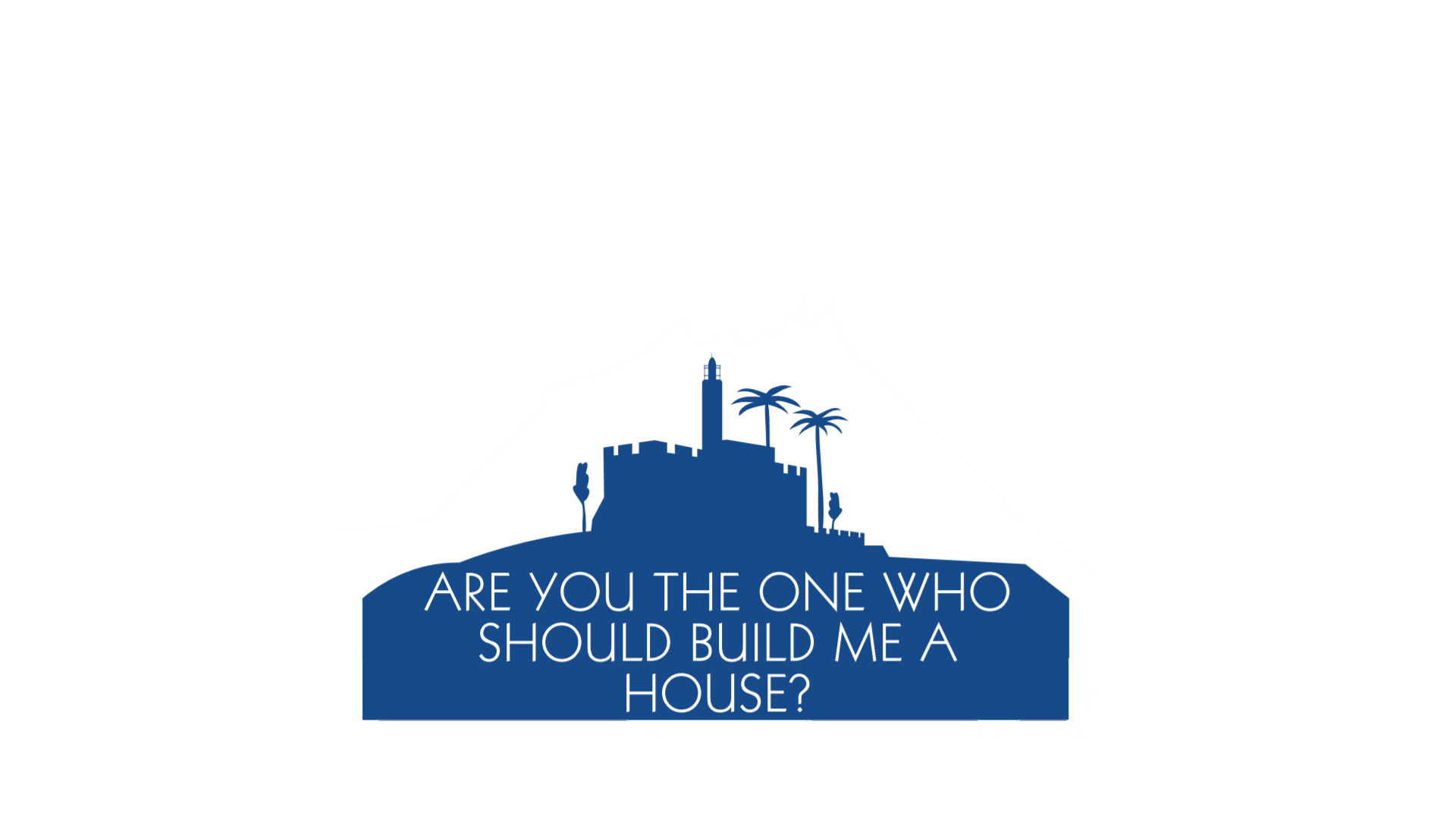 2 Samuel 6-7 Spiritual Renewal
6) Highlights of David’s prayerful response?
	Humble, “Who am I? Why me? What can I say?”
	Glorifies God, “Who does redemption like You?” 
	Petitions God, Keep the promises, magnify Your name!
		Mixes humility & boldness well. Yields & insists. 

Where can humility take you?
	Saul’s led to self-doubt & self-preservation. 	David’s led to dependence on God.
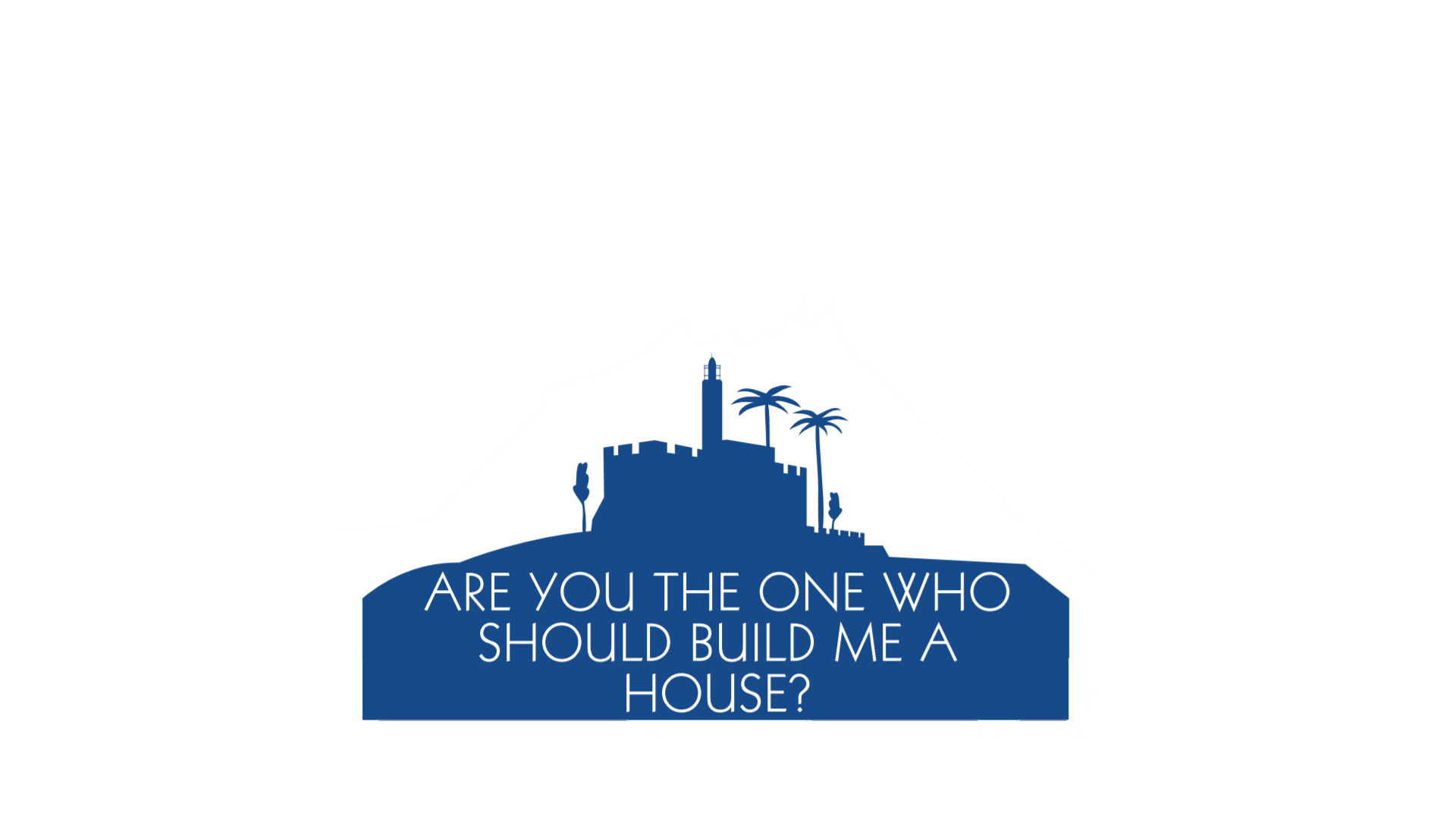